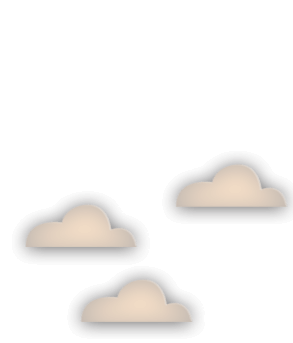 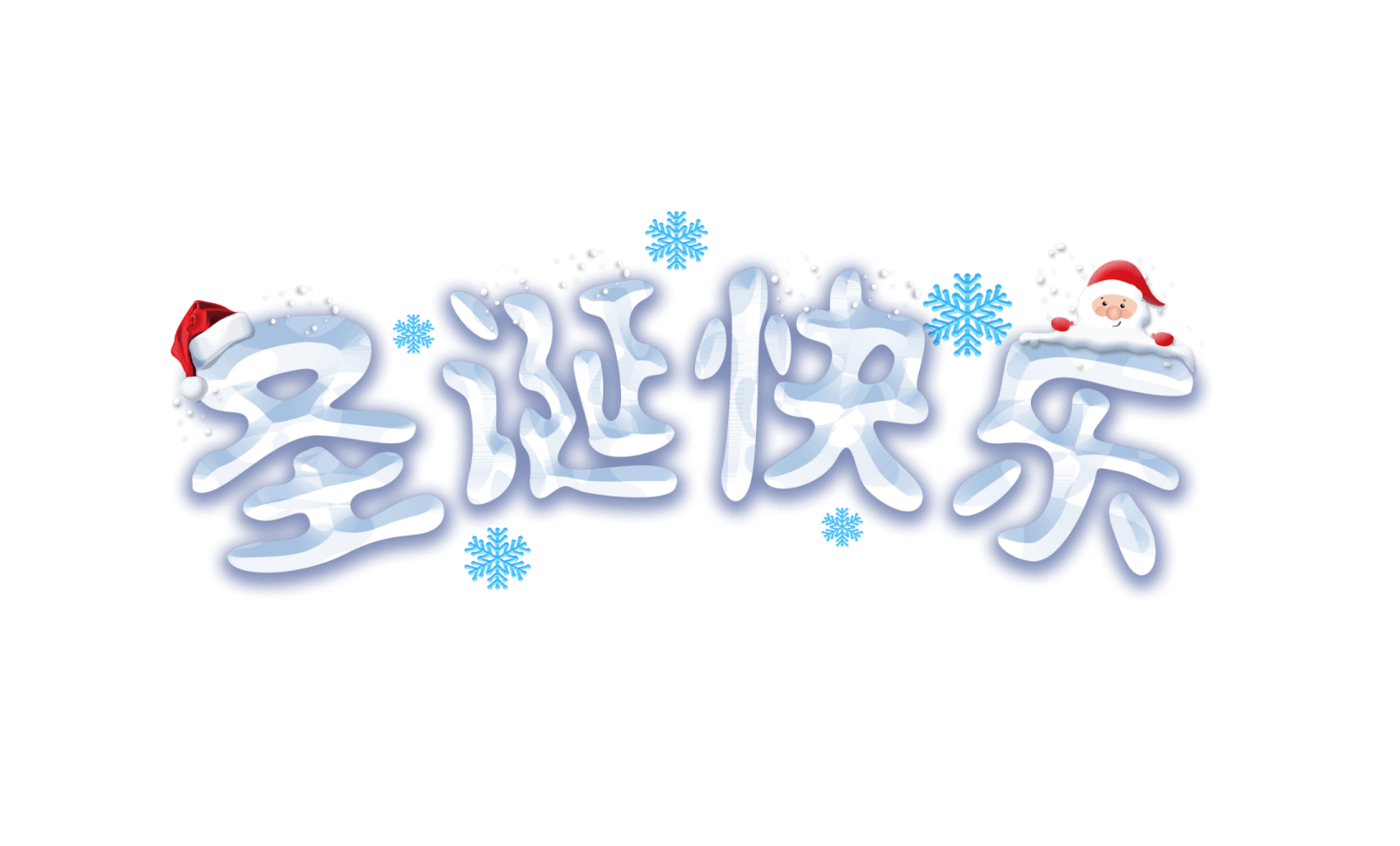 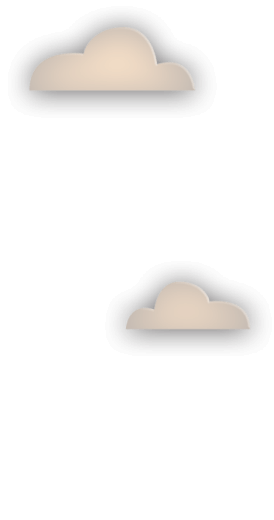 壹
贰
肆
叁
Merry Christmas and a happy newyear
Merry Christmas and a happy newyear
Merry Christmas and a happy newyear
Merry Christmas and a happy newyear
活动策划
活动效果
活动执行
圣诞节快乐
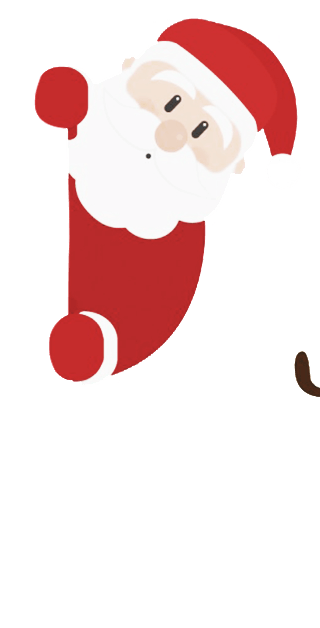 https://www.ypppt.com/
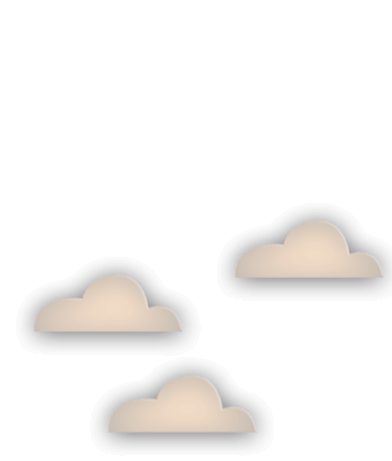 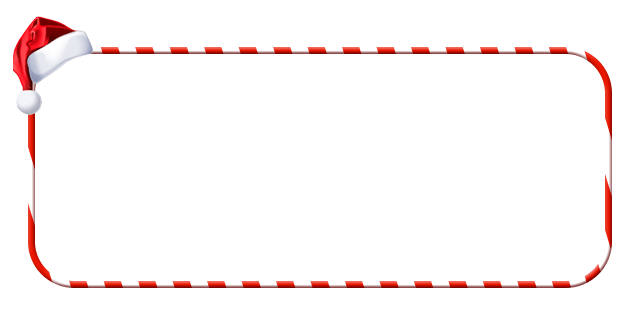 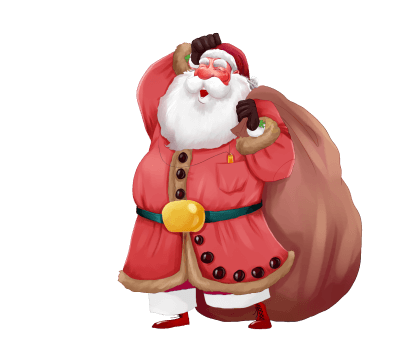 圣诞节快乐
点击添加标题
点击添加标题
点击添加标题
点击添加标题
圣诞节
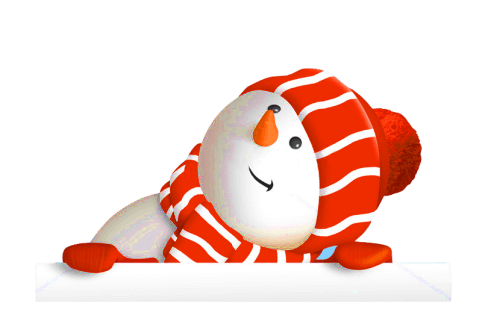 圣诞节（Christmas）又称耶诞节、耶稣诞辰，译名为“基督弥撒”，是西方传统节日，起源于基督教，在每年公历12月25日。弥撒是教会的一种礼拜仪式。圣诞节是一个宗教节，因为把它当作耶稣的诞辰来庆祝，故名“耶诞节”。 [1] 
大部分的天主教教堂都会先在12月24日的平安夜，亦即12月25日凌晨举行子夜弥撒，而一些基督教会则会举行报佳音，然后在12月25日庆祝圣诞节；基督教的另一大分支——东正教的圣诞节庆则在每年的1月7日。
用户可以在投影仪或者计算机上进行演示,双击输入替换，在此处输入您想要输入的内容，标题数字等都可以通过点击和重新输入进行更改。
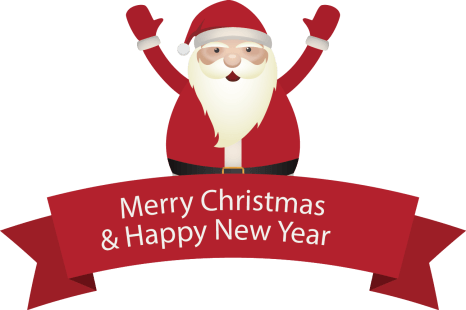 用户可以在投影仪或者计算机上进行演示,双击输入替换，在此处输入您想要输入的内容，标题数字等都可以通过点击和重新输入进行更改。
用户可以在投影仪或者计算机上进行演示,双击输入替换，在此处输入您想要输入的内容，标题数字等都可以通过点击和重新输入进行更改。
标题文本预设
标题文本预设
标题文本预设
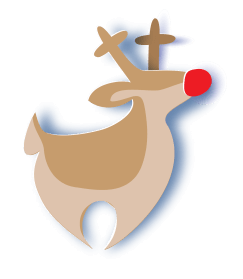 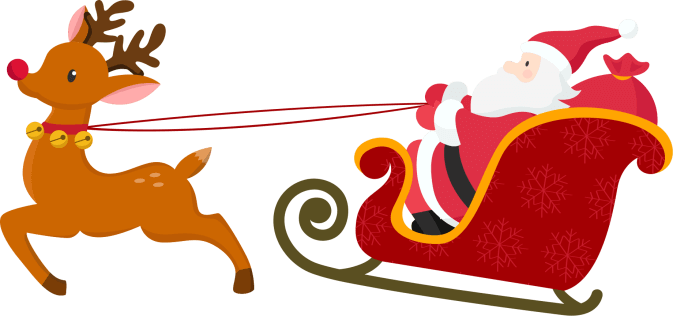 点击输入简要文字内容，文字内容需概括精炼，言简意赅的说明分项内容言简意赅的说明分项内容
点击输入简要文字内容，文字内容需概括精炼，言简意赅的说明分项内容言简意赅的说明分项内容
点击输入简要文字内容，文字内容需概括精炼，言简意赅的说明分项内容言简意赅的说明分项内容
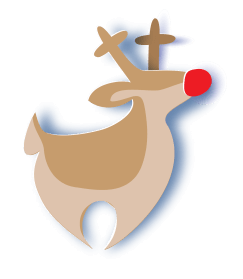 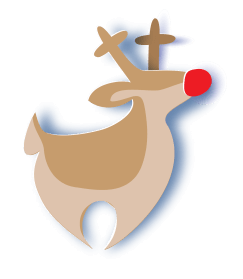 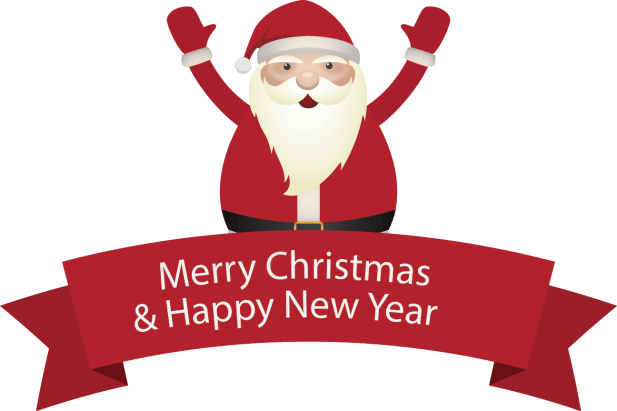 添加标题文字
标题数字等都可以通过点击和重新输入进行更改。用户可以在投影仪或者计算机上进行演示。
添加标题文字
用户可以在投影仪或者计算机上进行演示,双击输入替换，在此处输入您想要输入的内容，
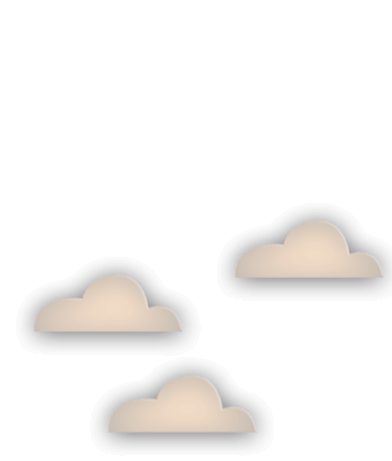 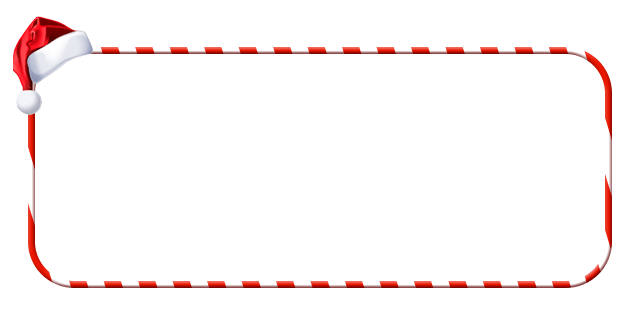 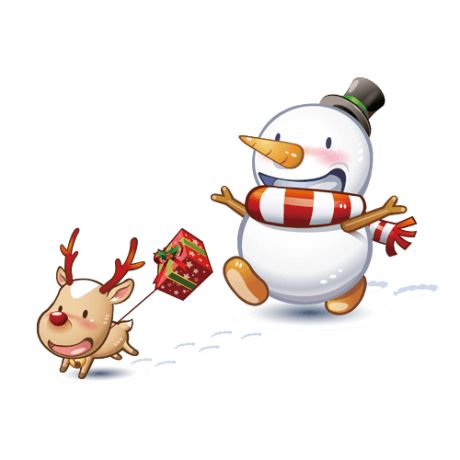 活动策划
点击添加标题
点击添加标题
点击添加标题
点击添加标题
点击输入标题
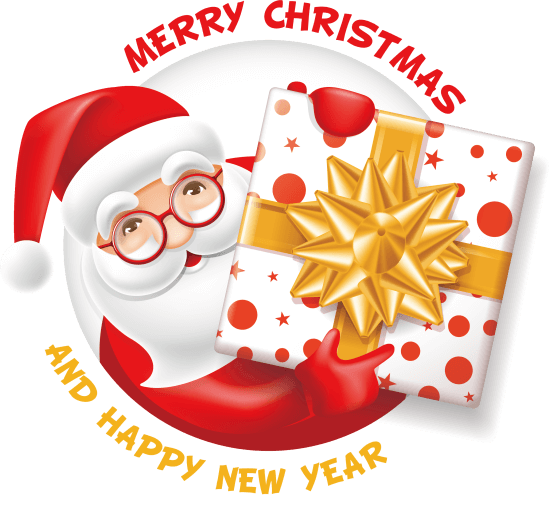 点击输入简要文字解说，解说文字尽量概括精炼，不用多余的文字修饰，简洁精准的 解说所提炼的核心概念。点击输入简要文字解说，解说文字尽量概括精炼
点击输入标题
点击输入简要文字解说，解说文字尽量概括精炼，不用多余的文字修饰，简洁精准的 解说所提炼的核心概念。点击输入简要文字解说，解说文字尽量概括精炼，不用多余的文字修饰，简洁精准的 解说所提炼的核心概念。
输入您的标题
用户可以在投影仪或者计算机上进行演示,双击输入替换，在此处输入您想要输入的内容，
标题数字等都可以通过点击和重新输入进行更改。用户可以在投影仪或者计算机上进行演示。
标题数字等都可以通过点击和重新输入进行更改。用户可以在投影仪或者计算机上进行演示。
节日PPT模板 http://www.ypppt.com/jieri/
输入标题
用户可以在投影仪或者计算机上进行演示,双击输入替换，在此处输入您想要输入的内容
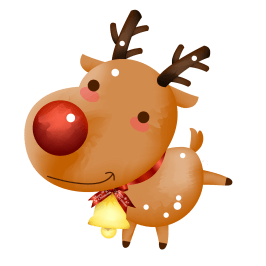 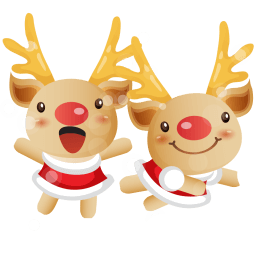 输入标题
用户可以在投影仪或者计算机上进行演示,双击输入替换，在此处输入您想要输入的内容
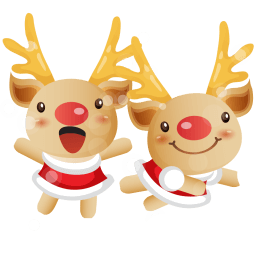 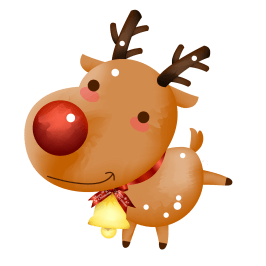 输入标题
用户可以在投影仪或者计算机上进行演示,双击输入替换，在此处输入您想要输入的内容
[Speaker Notes: https://www.ypppt.com/]
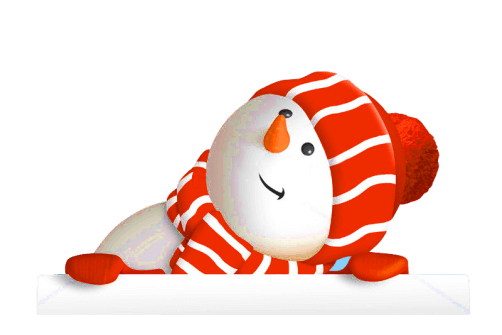 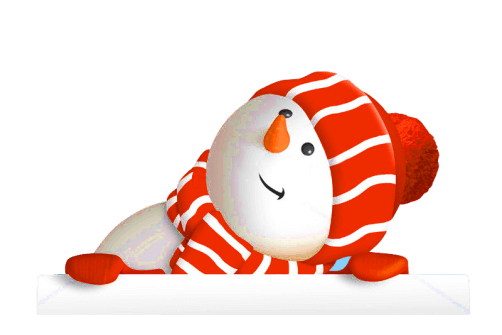 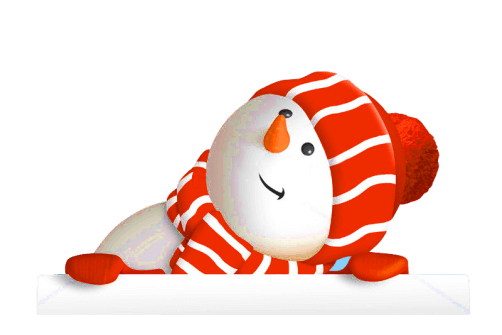 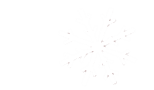 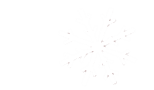 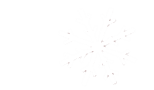 用户可以在投影仪或者计算机上进行演示,双击输入替换，在此处输入您想要输入的内容
用户可以在投影仪或者计算机上进行演示,双击输入替换，在此处输入您想要输入的内容
用户可以在投影仪或者计算机上进行演示,双击输入替换，在此处输入您想要输入的内容
此处添加文字
此处添加文字
此处添加文字
此处添加文字
用户可以在投影仪或者计算机上进行演示,双击输入替换，在此处输入您想要输入的内容，
用户可以在投影仪或者计算机上进行演示,双击输入替换，在此处输入您想要输入的内容，
用户可以在投影仪或者计算机上进行演示,双击输入替换，在此处输入您想要输入的内容，
用户可以在投影仪或者计算机上进行演示,双击输入替换，在此处输入您想要输入的内容，
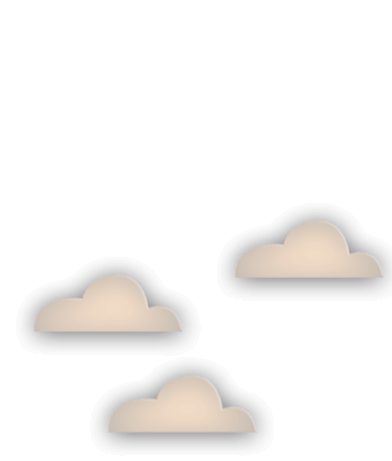 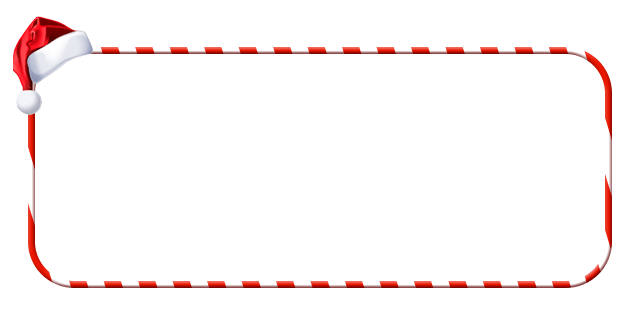 活动执行
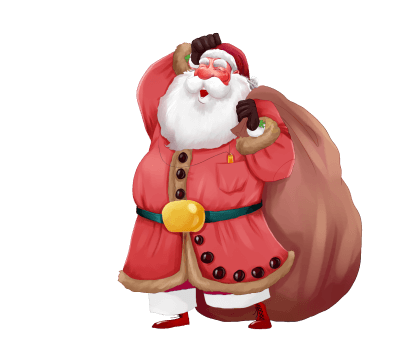 点击添加标题
点击添加标题
点击添加标题
点击添加标题
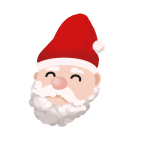 活动执行
Add You Text Here Add You Text Here
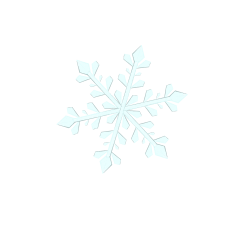 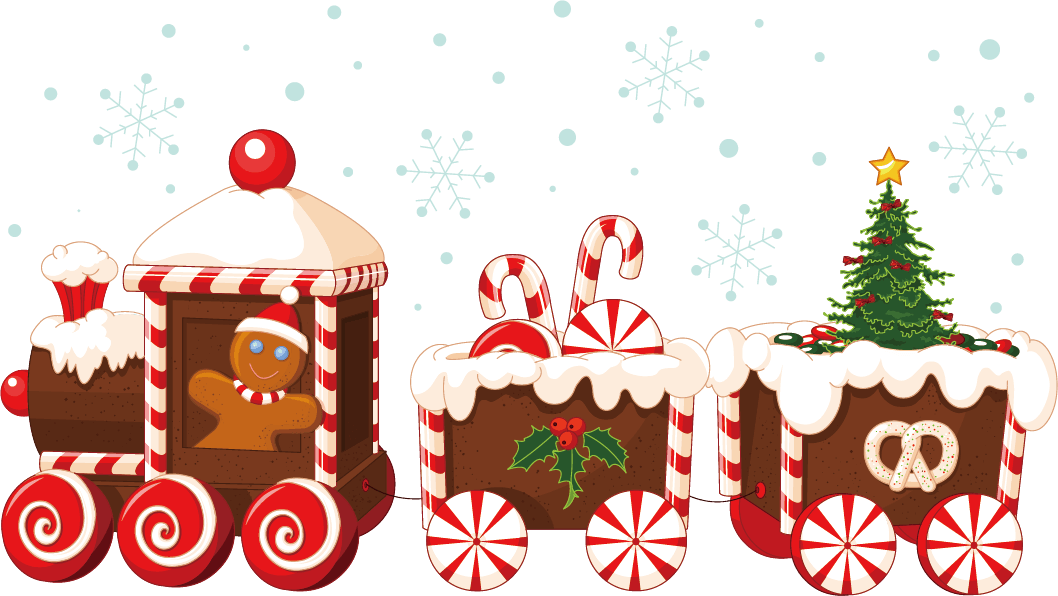 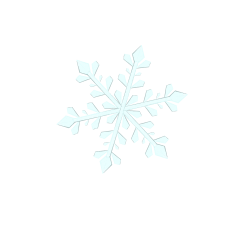 点击输入标题
点击输入简要文字解说，解说文字尽量概括精炼，不用多余的文字修饰。点击输入简要文字解说，解说文字尽量概括精炼，不用多余的文字修饰。点击输入简要文字解说，解说文字尽量概括精炼，不用多余的文字修饰。
用户可以在投影仪或者计算机上进行演示,双击输入替换，在此处输入您想要输入的内容，标题数字等都可以通过点击和重新输入进行更改。用户可以在投影仪或者计算机上进行演示。
点击输入标题
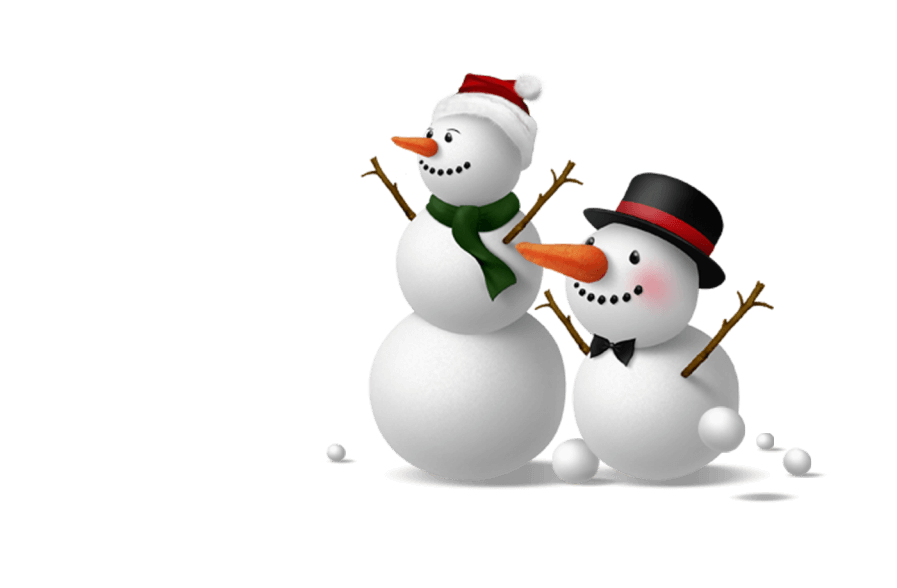 03
点击输入文本
01
点击输入文本
点击输入文本点击输入文本点击输入文本点击输入文本
点击输入文本点击输入文本点击输入文本点击输入文本
04
02
点击输入文本
点击输入文本
点击输入文本点击输入文本点击输入文本点击输入文本
点击输入文本点击输入文本点击输入文本点击输入文本
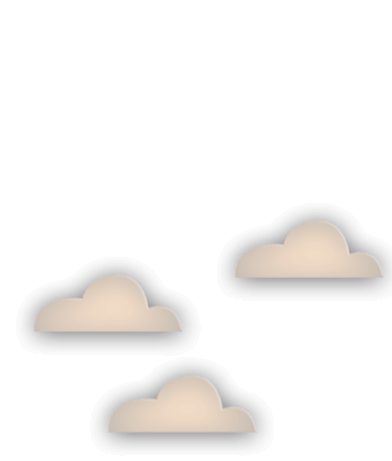 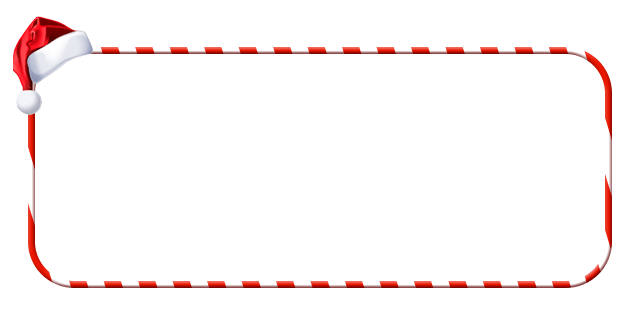 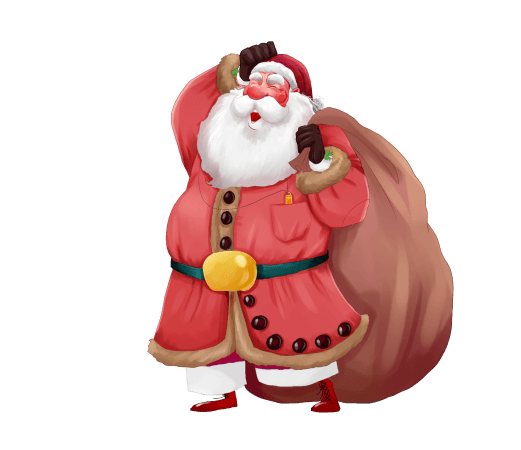 活动效果
点击添加标题
点击添加标题
点击添加标题
点击添加标题
输入您的标题
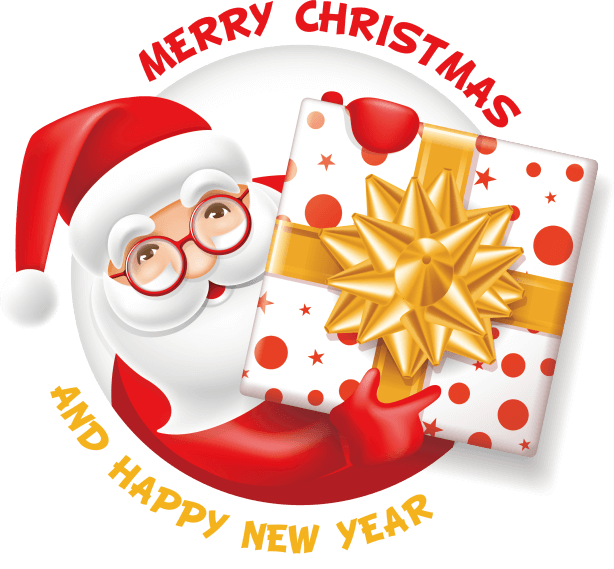 用户可以在投影仪或者计算机上进行演示,双击输入替换，在此处输入您想要输入的内容，标题数字等都可以通过点击和重新输入进行更改。
用户可以在投影仪或者计算机上进行演示,双击输入替换，在此处输入您想要输入的内容
标题数字等都可以通过点击和重新输入进行更改，顶部“开始”面板中可以对字体、字号、颜色、行距等进行修改。
添加标题文字
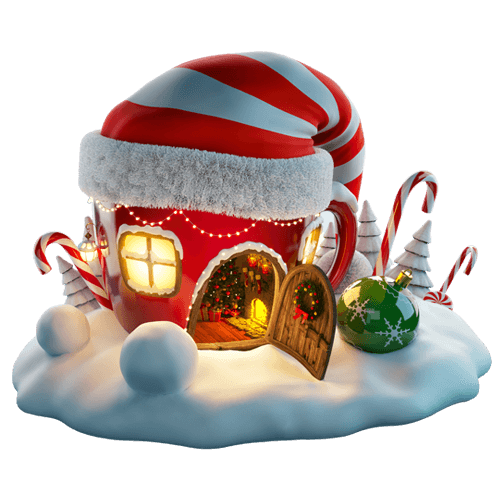 用户可以在投影仪或者计算机上进行演示,双击输入替换，在此处输入您想要输入的内容
添加标题文字
用户可以在投影仪或者计算机上进行演示,双击输入替换，在此处输入您想要输入的内容
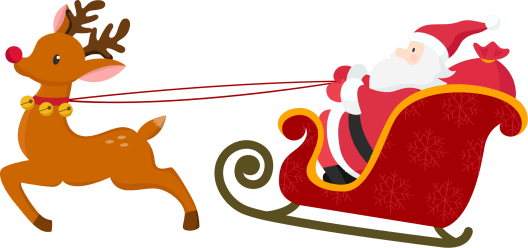 添加标题文字
用户可以在投影仪或者计算机上进行演示,双击输入替换，在此处输入您想要输入的内容
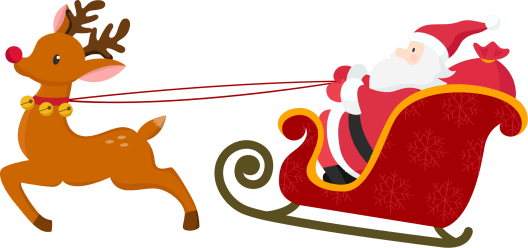 添加标题文字
用户可以在投影仪或者计算机上进行演示,双击输入替换，在此处输入您想要输入的内容
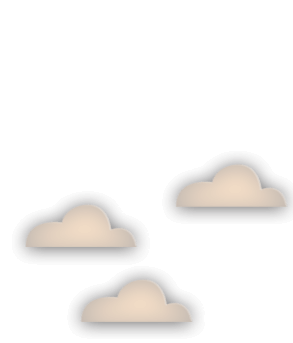 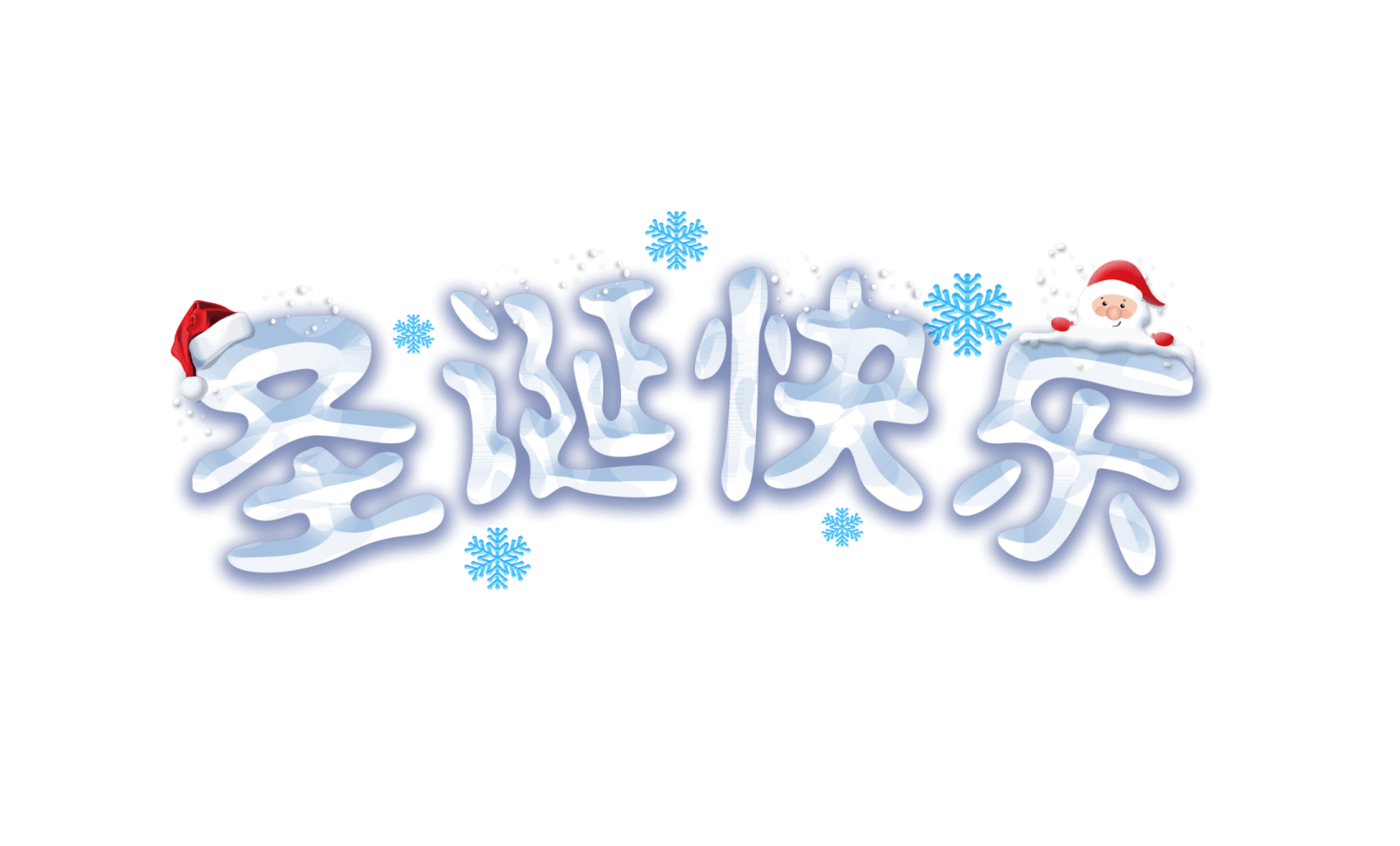 更多精品PPT资源尽在—优品PPT！
www.ypppt.com
PPT模板下载：www.ypppt.com/moban/         节日PPT模板：www.ypppt.com/jieri/
PPT背景图片：www.ypppt.com/beijing/          PPT图表下载：www.ypppt.com/tubiao/
PPT素材下载： www.ypppt.com/sucai/            PPT教程下载：www.ypppt.com/jiaocheng/
字体下载：www.ypppt.com/ziti/                       绘本故事PPT：www.ypppt.com/gushi/
PPT课件：www.ypppt.com/kejian/
[Speaker Notes: 模板来自于 优品PPT https://www.ypppt.com/]